Name of course here
Objectives | Key Results
Template
Objectives | Key Results
Company Objective
The Objectives and Key Results that we set for 2019 is to ultimately increase departmental productivity and test and implement new growth strategies that can increase our annual revenue by 50 percent or more.
‹#›
‹#›
Objectives | Key Results
Advantages of OKRs
Alignment
Empowerment
Connect individual and team performance back to shared company objectives so that everyone movies in the same direction.
Increased visibility gives everyone the context they need to make the best decision and shows the employee the impact of their work.
Prioritization
Measurement
2017 | 35 %
The 3-5 objectives for each level of an organization forces us to what will have the greatest impact on the company.
Illustrate how far along individuals, teams and the overall company are in accomplishing the shared company mission.
2018 | 40 %
2019 | 50 %
2020 | 65 %
Transparency
Accomplishment
2021 | 85 %
Enable us to have a transparent culture, as everyone knows how each team and individual is planning to make an impact.
OKRs are meant to be stretched - just beyond the threshold of what seems possible - so we can achieve remarkable results.
‹#›
Objectives | Key Results
Operational KR
Aspirational KR
Text 4
Text 1
Text 3
Text 3
Text 2
Text 2
Text 1
Text 1
-1	2	3	5	7	9	11	13	15
-1	2	3	5	7	9	11	13	15
1300
in revenue
1500
in revenue
Operational Key Results use a 70-100% success threshold for targets, any score under 100% would be deemed a failure. They are to be achieved in full within the set time frame
Aspirational Key Results fail at an average rate of 40%, meaning 60% completion. Aspirational KRs are typically set at 60-70% while encouraging employees to aim high.
‹#›
Objectives | Key Results
Quarterly Company Objectives
Quarter 1
Quarter 2
Quarter 3
Quarter 4
Our main company objective set for Quarter One is to Increase recurring revenues by 30%.
Our company objective for Quarter Two is to launch version 2 of one of our main products.
Our company objective for Quarter Three is to raise $2m for our growth needs.
Our objective for Quarter Four is to achieve revenue by 50% and profitability by 30%.
‹#›
Objectives | Key Results
KRs for Quarterly Objectives
Increase revenue by 50%
Quarter 1 KRs
Quarter 2 KRs
Quarter 3 KRs
Quarter 4 KRs
Increase annual renewals to 75%
Get over 10000
new signups
Email and phone outreach to 100 VCs and seed funds
Hit quarterly revenue of $450k
Reduce churn to less than 5%/mo
Achieve signup to % trial ratio of 45%
Increase gross profit margin from 30% to 39%
Get at least 30 second contact meetings or calls
Reach monthly recurring revenue of 100k
Achieve trial to % paid ratio of over 50%
Start sales in 2 new domestic markets
Solicit 3 term sheets of our minimum required terms
Decrease one-time
contracts sold by 15%
Get published product reviews in over 15 publications
Start sales in 2 new domestic markets
Close an investment round with $2m pre-money
‹#›
Objectives | Key Results
Organizational Approach
Execution
Strategy
Ultimate OKR
Group OKRs
Initiatives
Company OKRs
An ultimate goal to be achieved in the future. An Objective sets a clear direction and provides motivation. An Objective can be thought of like a destination on a map.
A company-wide goal to be achieved in the future. An Objective sets a clear direction and provides motivation. An Objective can be thought of like a destination on a map.
A Group Key Result is a metric with a starting value and a target value that measures progress towards an Objective. A Key Result is like a signpost with a distance that shows how close you are to your Objective.
An Initiative is a description of the work you’ll do to influence a Key Result. If an Objective is your destination and a Key Result shows the distance to go, an Initiative describes what you’ll do to get there, (take a car, row a boat, etc.).
‹#›
Objectives | Key Results
Departmental OKR Progress
50% Completion
55% Completion
37% Completion
78% Completion
60% Completion
‹#›
Objectives | Key Results
Product Development Group Objectives
Quarter 1 Objective
Q1
Implement new 360-degree product planning process
Quarter 2 Objective
Q2
Research, analyze & understand what our users and non-users really think
Quarter 3 Objective
Q3
Successfully launch version 3 of our main product
Quarter 4 Objective
Q4
Activate user-testing of our product
‹#›
Objectives | Key Results
Product Development Q1 Key Results
Document clear role division between sales, marketing, design and development
25%
Integrate user testing into all activities in product planning and design phase
35%
Integrate user testing into pre-launch testing phase
45%
Decide on and document the process of input methods to and from sales, marketing, design and development back into product management
25%
‹#›
Objectives | Key Results
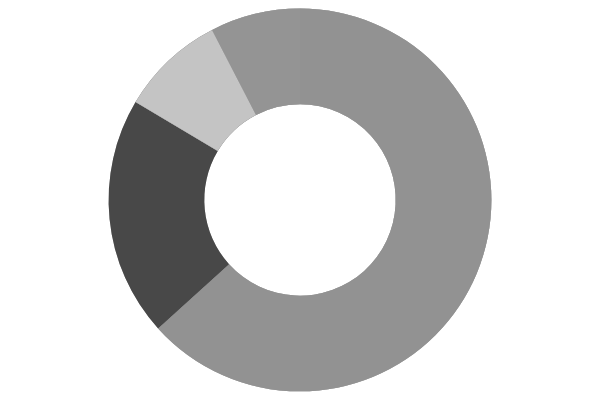 Performance Dashboard
Team A Average
02
Months left in Q1
Our Team Average
19
Team C Average
Days left in Q1
Team D Average
On Track
Progress
Operational KR
Progress
Employee Name
Aspirational KR
Bob Smith’s KR for Q1 is this
Y
Bob Smith’s KR for Q1 is this
Bob Smith
80%
60%
N
John Smith’s KR for Q1 is this
John Smith
John Smith’s KR for Q1 is this
35%
25%
N
Joe Smith’s KR for Q1 is this
Joe Smith’s KR for Q1 is this
Joe Smith
50%
35%
Tom Smith’s KR for Q1 is this
Tom Smith’s KR for Q1 is this
Tom Smith
N
60%
45%
x
Dan Smith’s KR for Q1 is this
Dan Smith’s KR for Q1 is this
Y
Dan Smith
80%
70%
‹#›
Objectives | Key Results
Revenue Growth KRs vs. Cost Reduction KRs
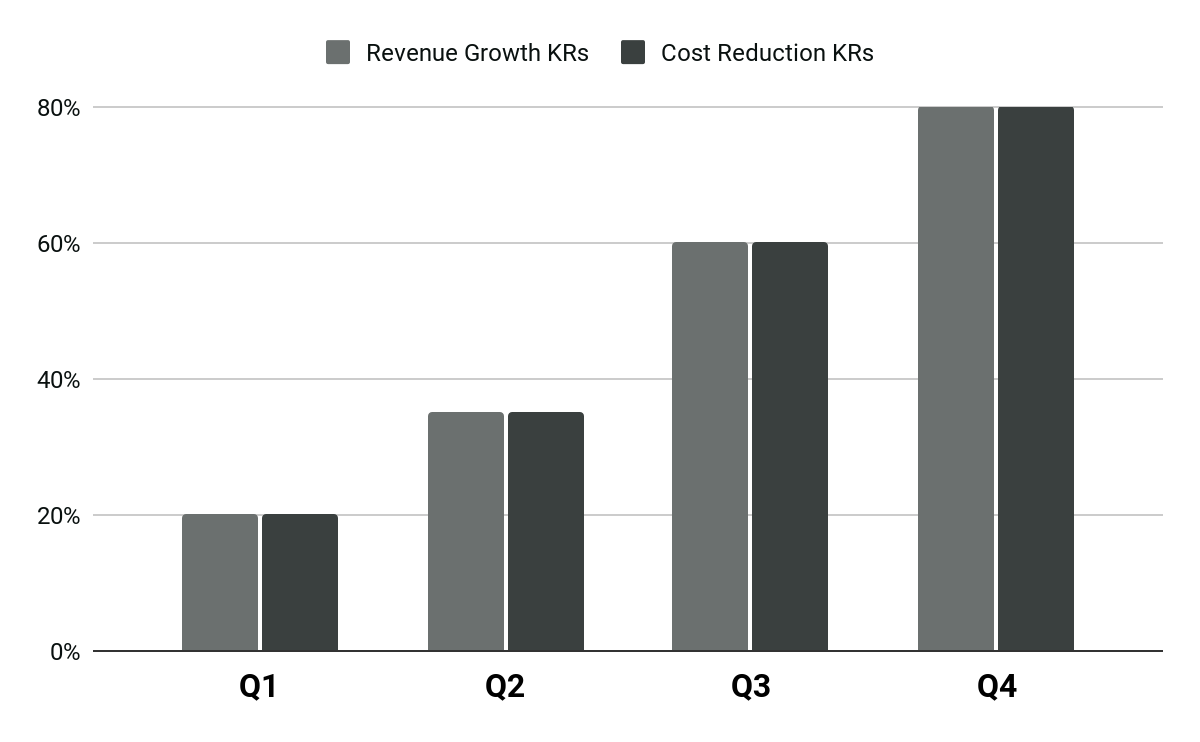 ‹#›
Objectives | Key Results
Best Practices of OKR Setting
Objectives
Key Results
Practices
O
B
J
E
C
T
Objective 
Bracing 
Judicious 
Exact 
Clear
Tangible
R
E
S
U
L
T
Reachable
Exponent
Significant
Understandable
Limited to numbers
Trackable
3-4 Objectives max per level (e.g. per person
 3-5 Key Results max per Objective
If Write for other people: they must clearly understand your goals
‹#›
Objectives | Key Results
Human Resources Q1 OKR
2019 Q1 Key Results
2018 Q1
2019 Q1
Interview 48 employees on their needs for improving our work culture.
60%
Implement using OKRs and Weekdone software in all 23 teams
90%
Reach weekly employee satisfaction score of at least 4.7 points
65%
Objective: Improve internal employee engagement and job satisfaction
Conduct 3 monthly “Fun Friday” all-hands meetings with motivational speakers
45%
‹#›
Objectives | Key Results
Engineering Q1 OKR
2019 Q1 Key Results
2018 Q1
2019 Q1
Survey 5 external API users regarding issues with our authentication
35%
Discuss the user management code usage with 5 engineers having used it in production
80%
Rewrite and launch new version of our user management module
50%
Objective: Refactor our old user management module
Rewrite the API user authentication for new version
65%
‹#›
Objectives | Key Results
Management Q1 OKR
2019 Q1 Key Results
2018 Q1
2019 Q1
Everyone keeps their forms up to date at all times
55%
People give regular feedback to others weekly
30%
Get well acquainted with & configure Weekdone
80%
Objective: Implement regular usage of OKRs and Weekdone
Conduct an all-hands team meeting to introduce OKRs and Weekdone software
75%
‹#›
Objectives | Key Results
Operations Q1 OKR
Objective
Key Result
Key Result
Key Result
60%
35%
75%
56%
+
+
=
Implement a better system for tracking incoming requests
Review software options for incoming document tracking
Start compiling a weekly “Office Highlights” newsletter to all team members
Improve our document and information management procedures
‹#›
Objectives | Key Results
Marketing Q1 OKR
Objective
Key Result
Key Result
Key Result
100%
50%
83%
77%
+
+
=
60 marketing takeaways by reading 1h of marketing materials a day
1 test from a product review site for paid promotion
Implement 12 new channels/mediums where to post old or new content
Improve our content and its distribution
‹#›
Objectives | Key Results
Finance & Accounting Q1 OKR
Objective
Key Result
Key Result
Key Result
0%
48%
60%
85%
+
+
=
Review software options for incoming document tracking
Receive business line budget proposals before Sept 1st
Conduct a day-long planning session with each division manager
Improve annual budgeting and business planning
‹#›
Objectives | Key Results
Sales Q1 OKR
Objective
Key Result
Key Result
Key Result
85%
61%
40%
30%
+
+
=
Have all salespeople listen in to at least 10 product demos of other team members
Create a best practices sales process document with minimum allowed service levels
Make sure at least 50% of signups % called back in first 24 hours
Increase the quality of our sales approach
‹#›
Objectives | Key Results
Demand Generation OKRs
‹#›
Objectives | Key Results
Online Marketing OKRs
‹#›
Objectives | Key Results
Content Marketing OKRs
‹#›
Objectives | Key Results
PR/Analyst Relations OKRs
‹#›
Objectives | Key Results
Sales Group OKRs
‹#›
Objectives | Key Results
SDR Manager OKRs
‹#›
Objectives | Key Results
Community Management KRs
‹#›
Objectives | Key Results
Sales Enablement KRs
‹#›
Objectives | Key Results
People Operations OKRs
‹#›
Objectives | Key Results
People Operations OKRs
‹#›
Objectives | Key Results
Product Management OKRs
‹#›
Objectives | Key Results
Finance OKRs
‹#›